EPIA Monthly ReportAugust 2023 All Ages
Number of Referrals in Period: 315
9/13/2023
1
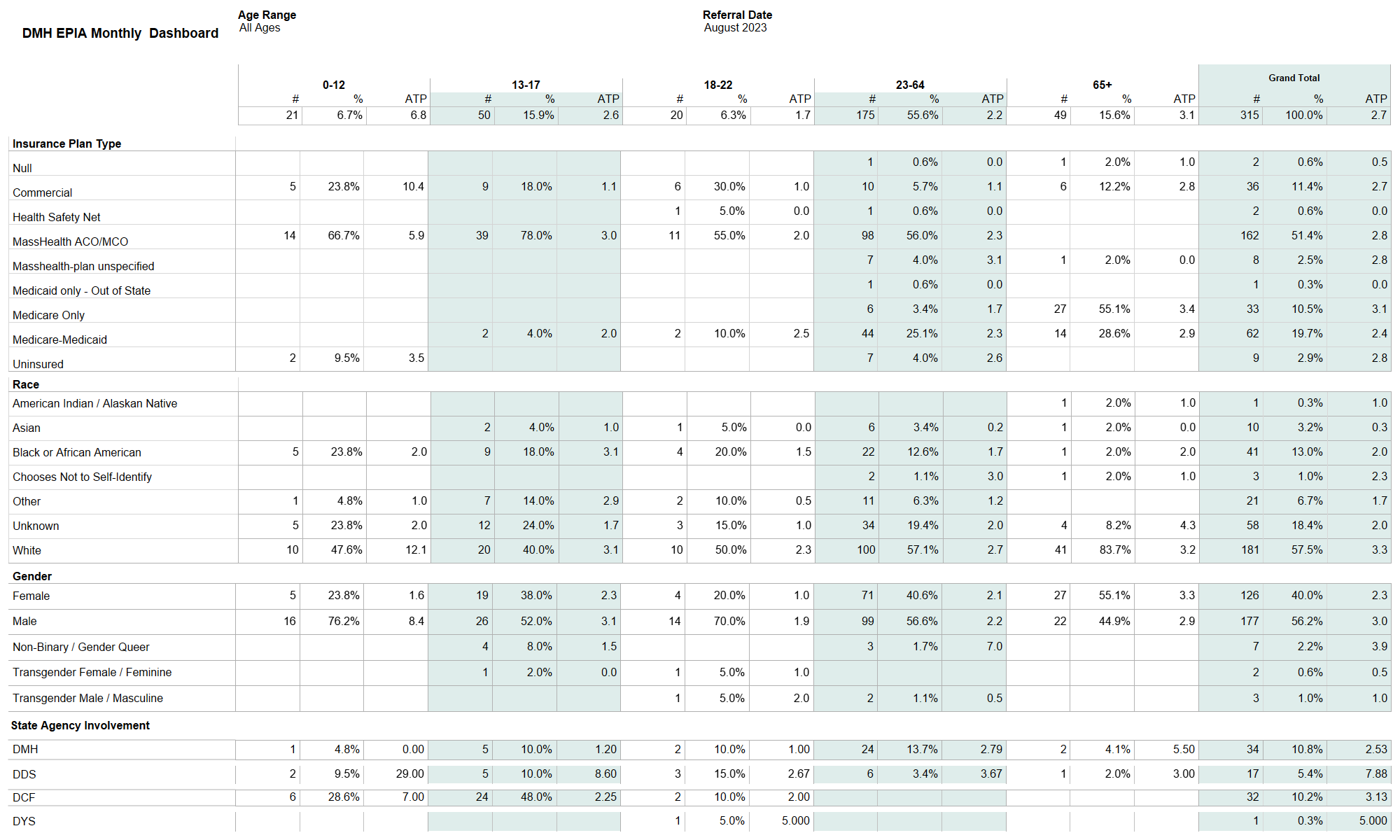 9/13/2023
2
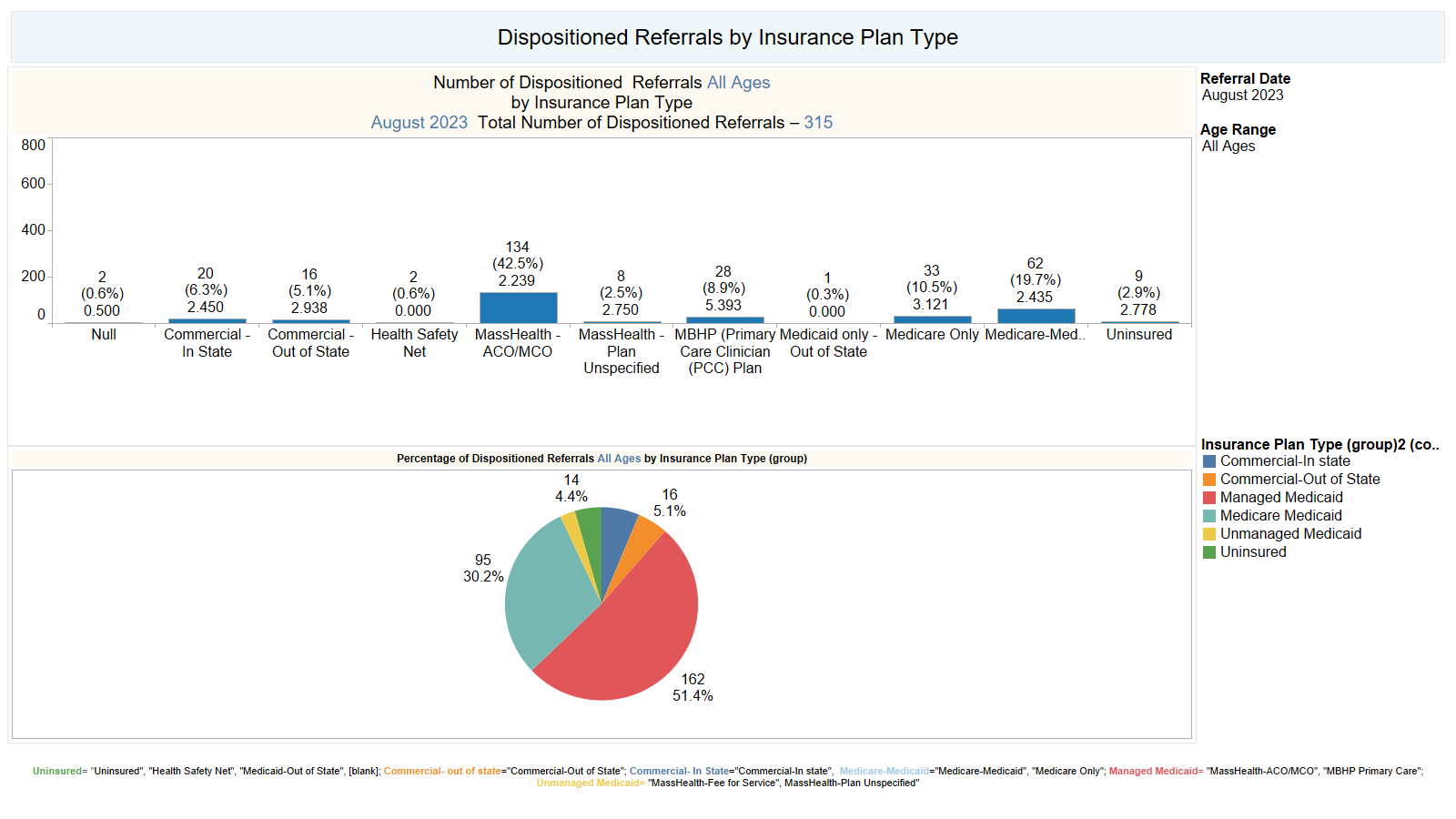 9/13/2023
3
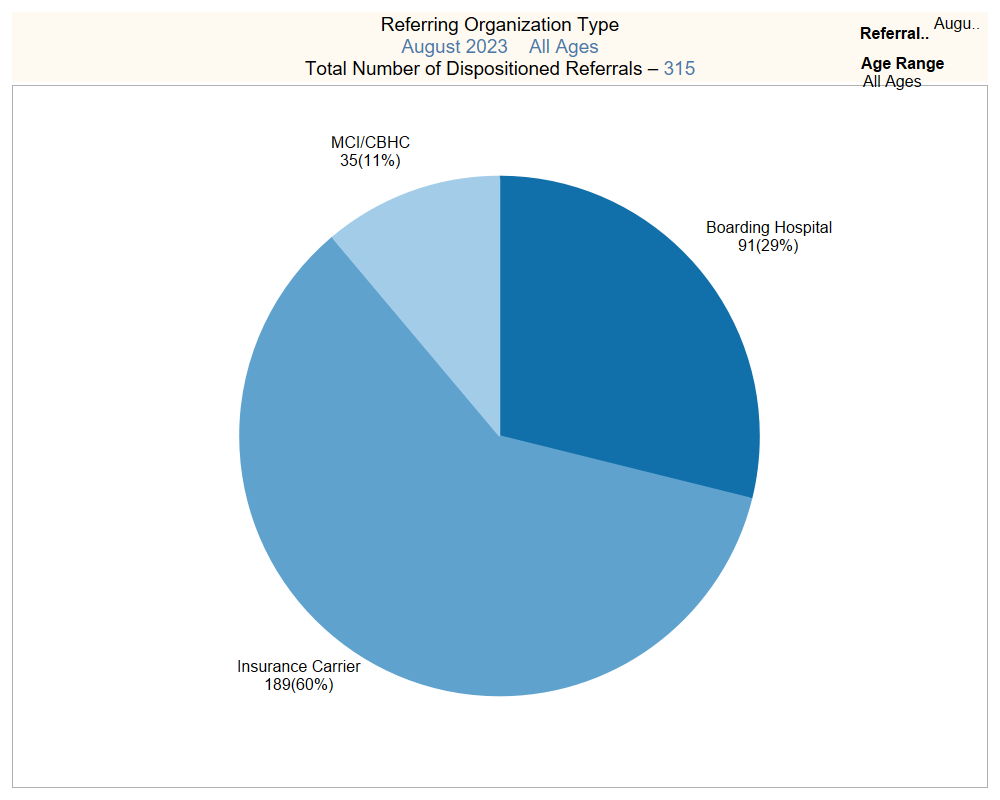 9/13/2023
4
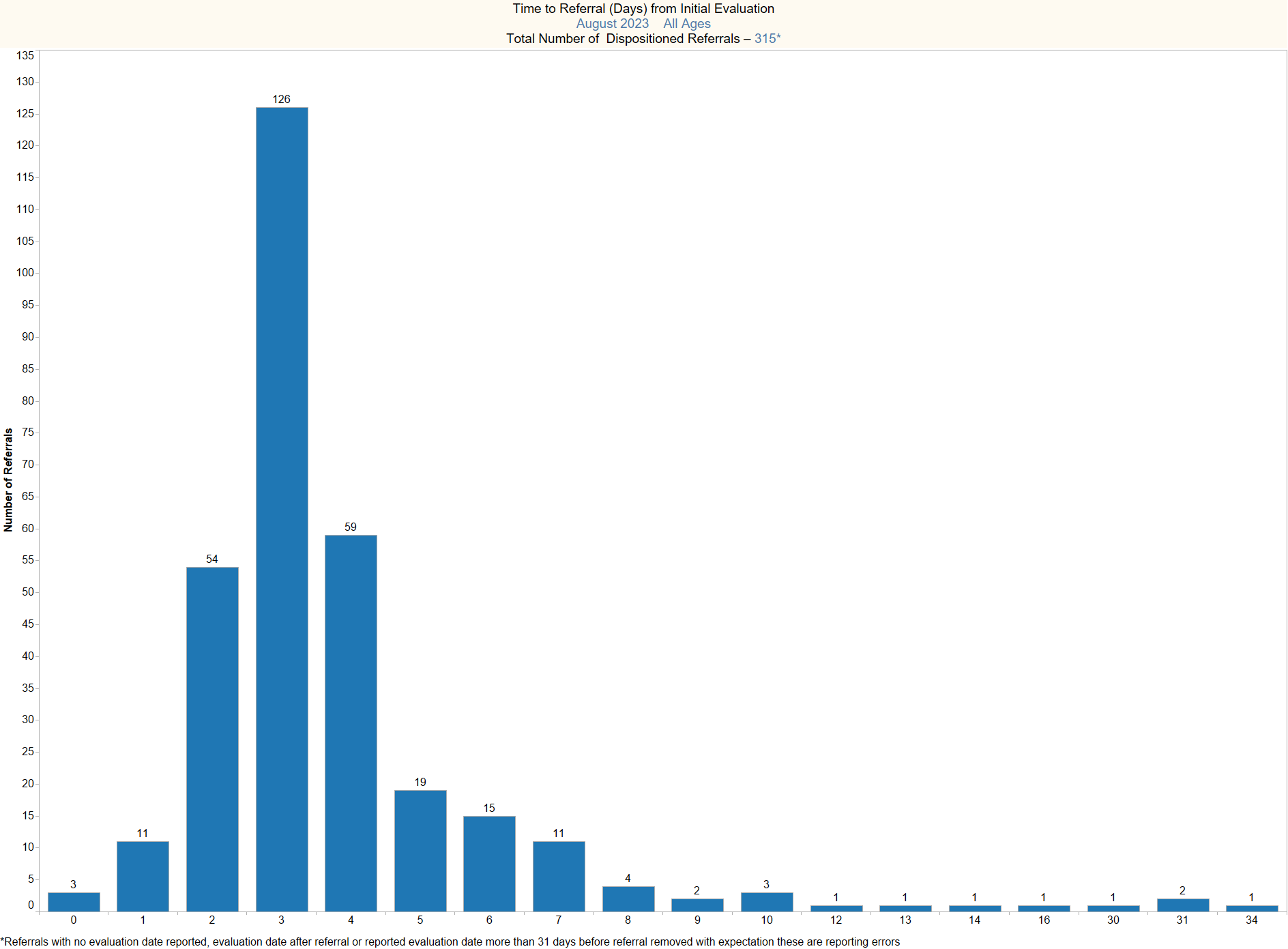 9/13/2023
5
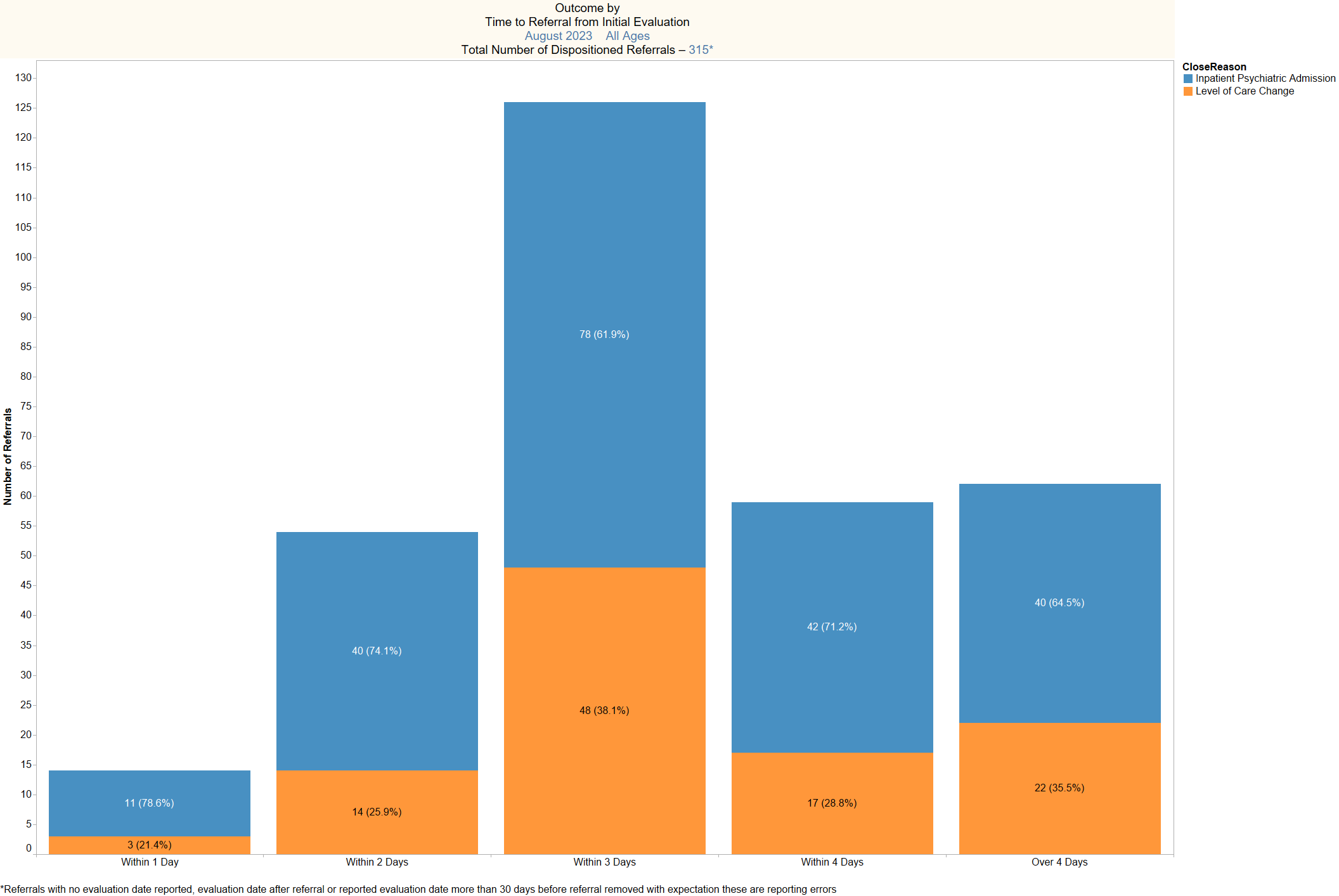 9/13/2023
6
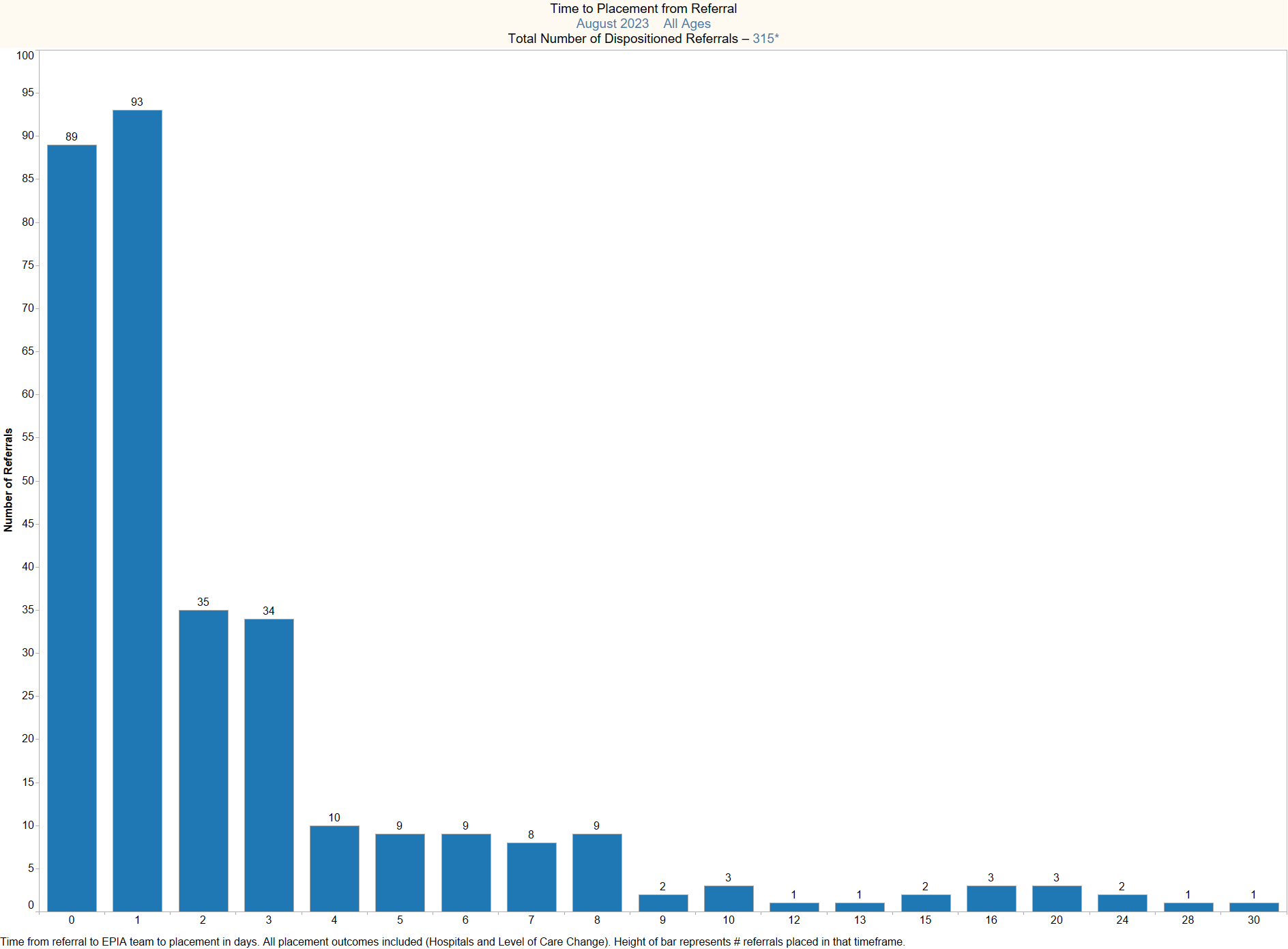 9/13/2023
7
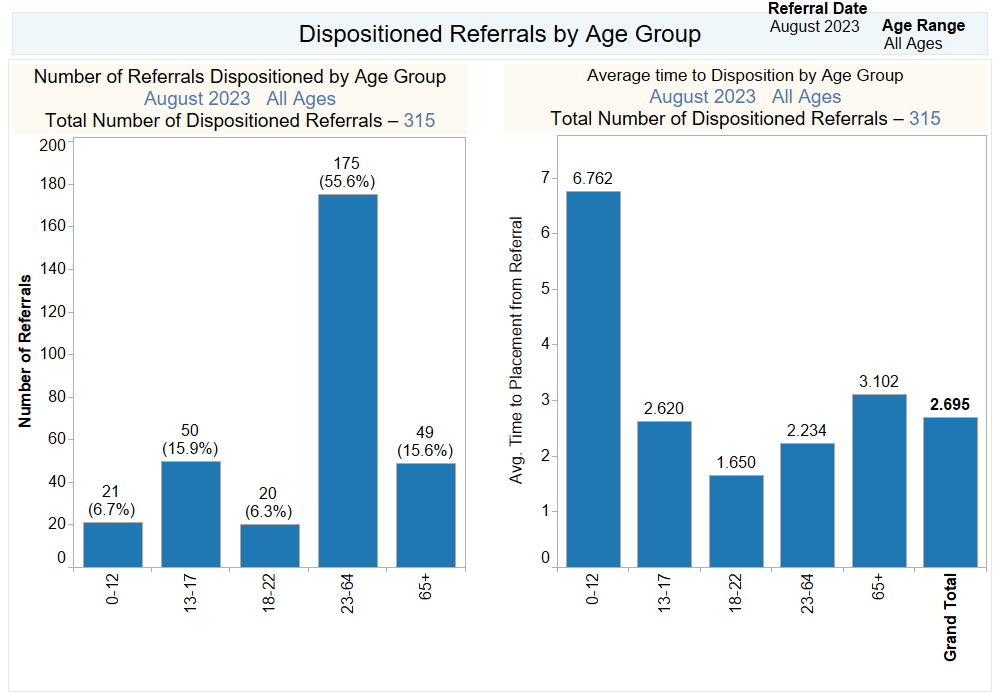 9/13/2023
8
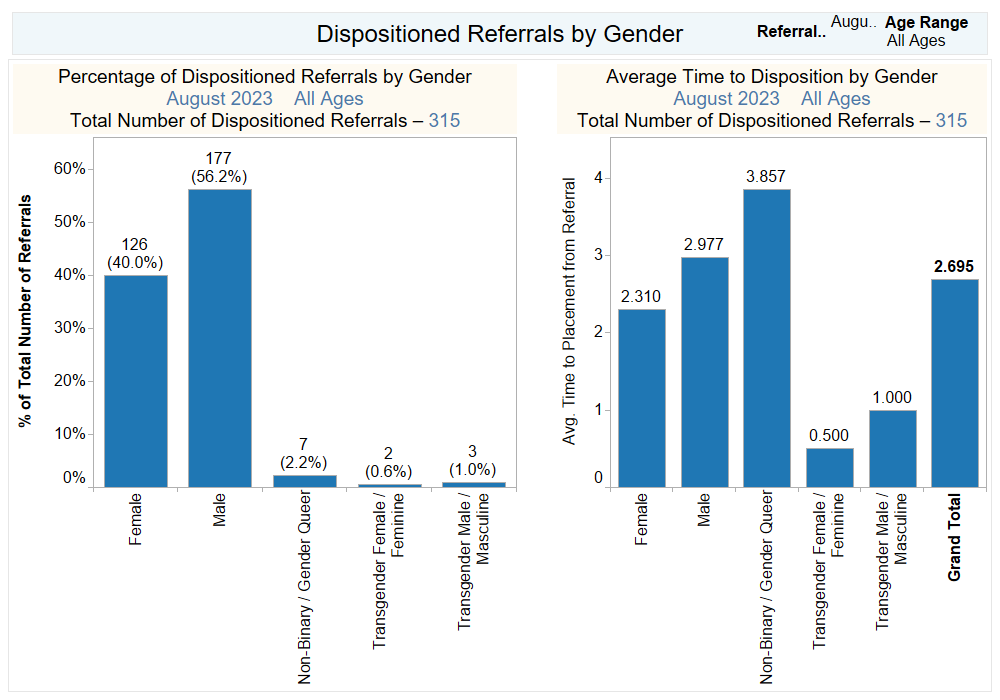 9/13/2023
9
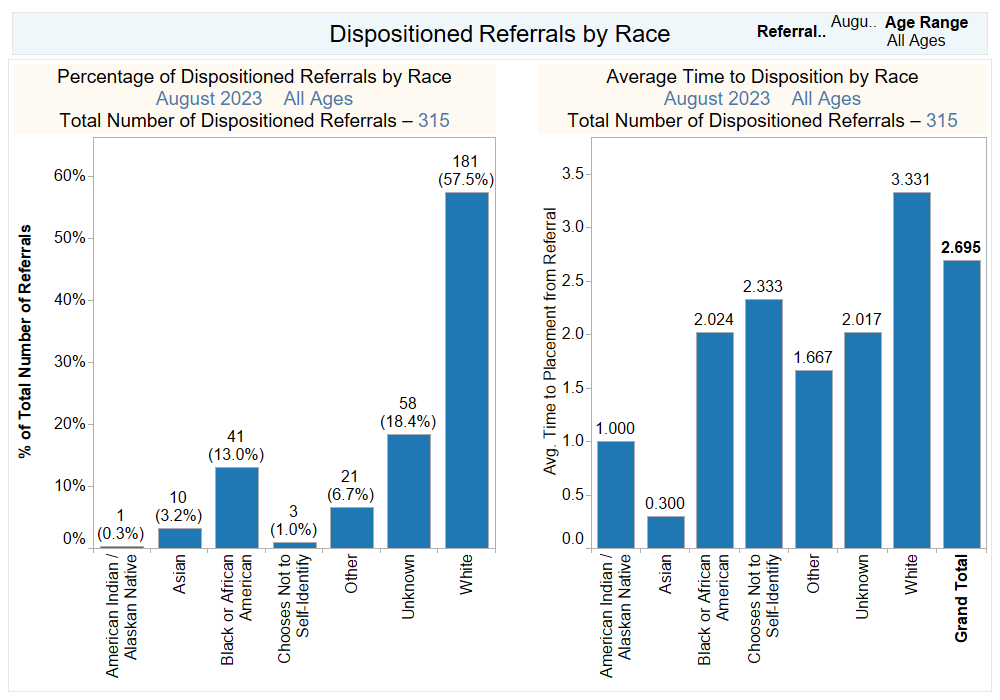 9/13/2023
10
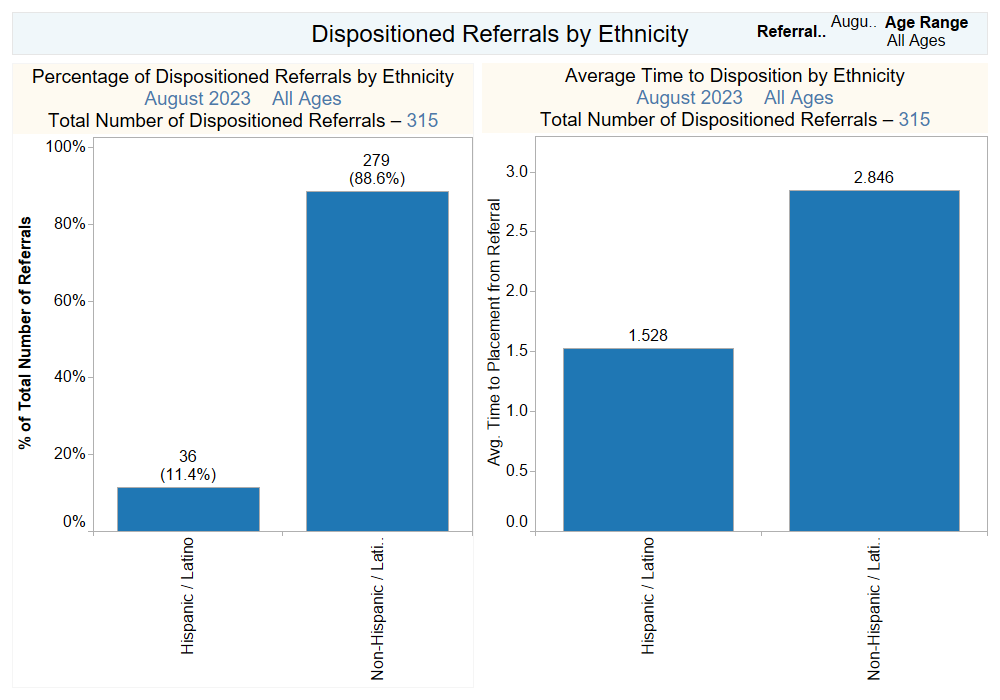 9/13/2023
11
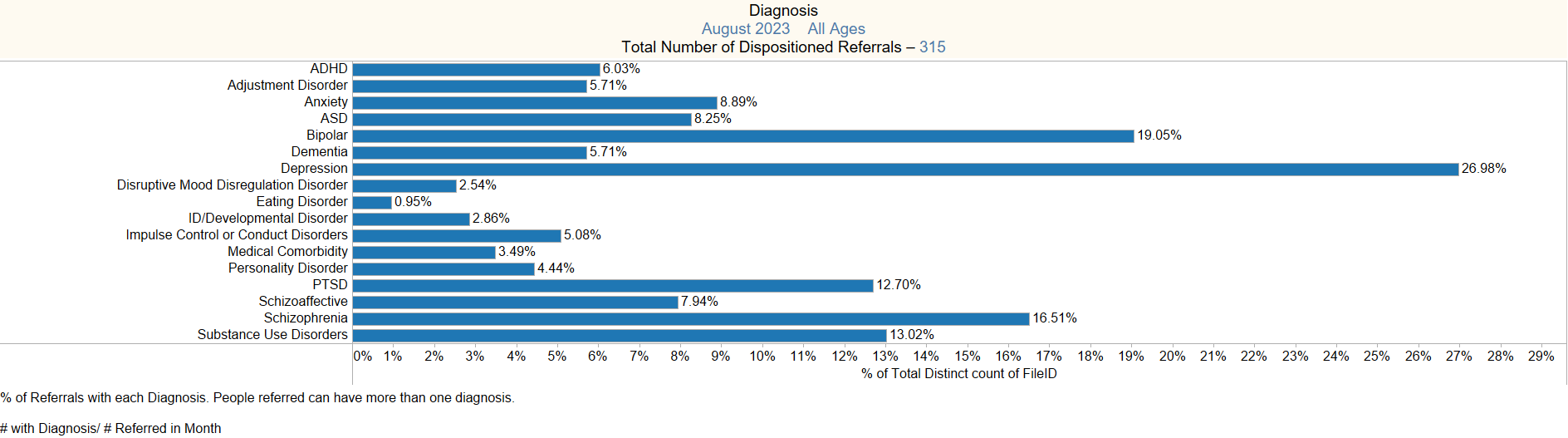 9/13/2023
12
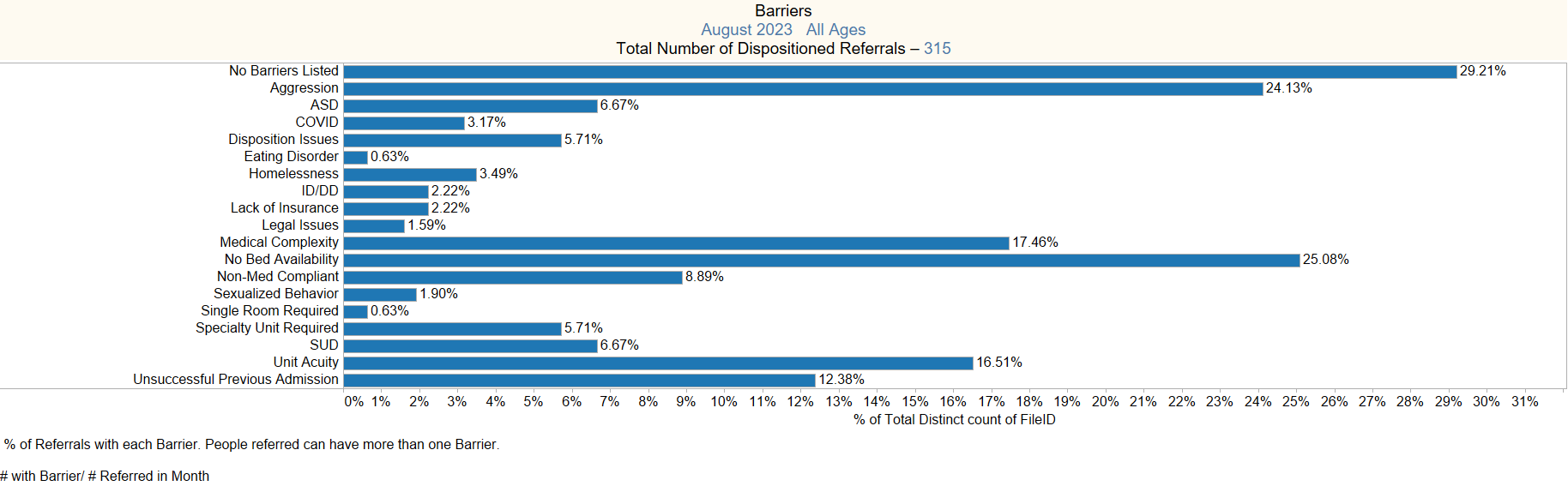 9/13/2023
13
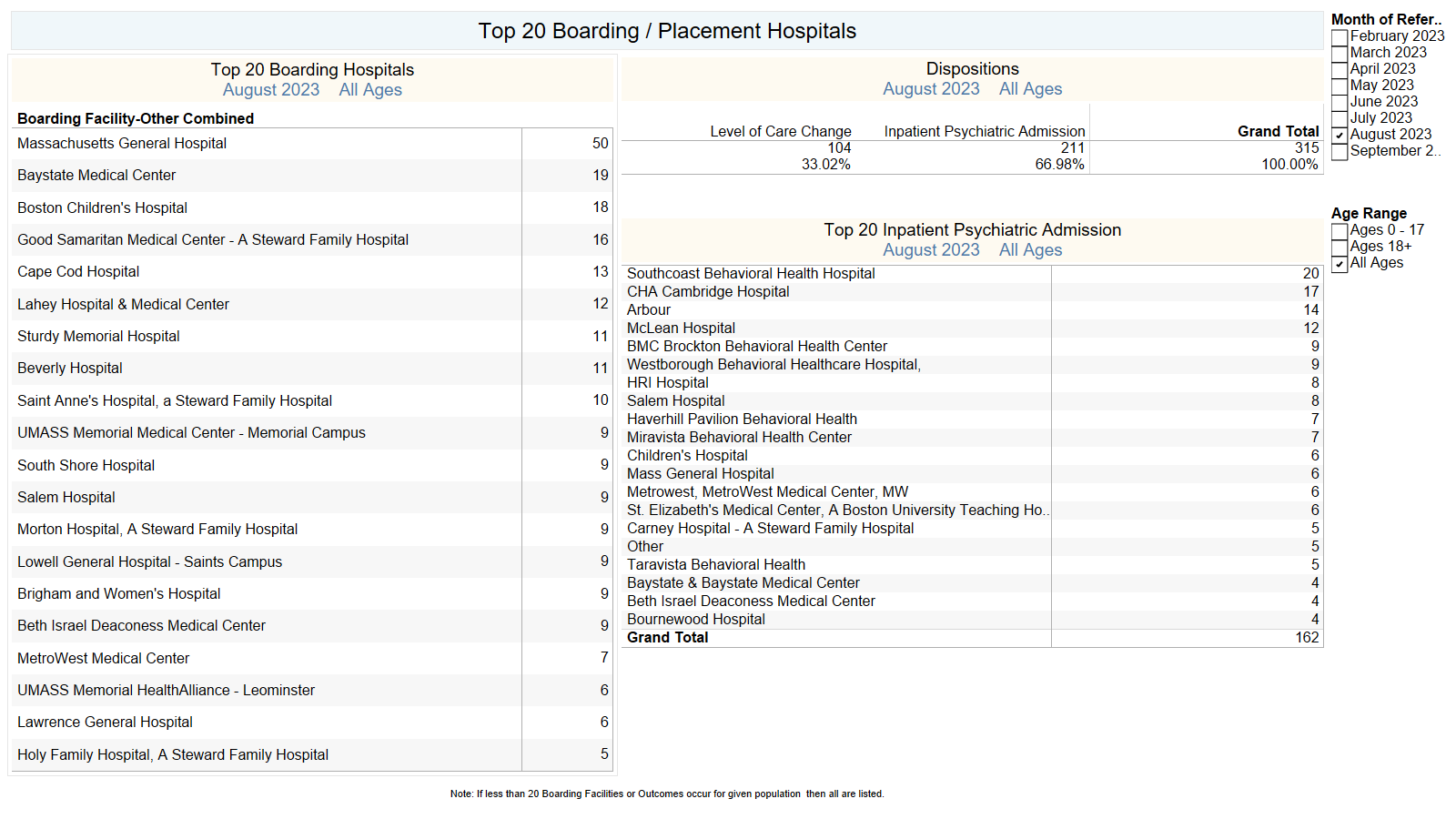 9/13/2023
14
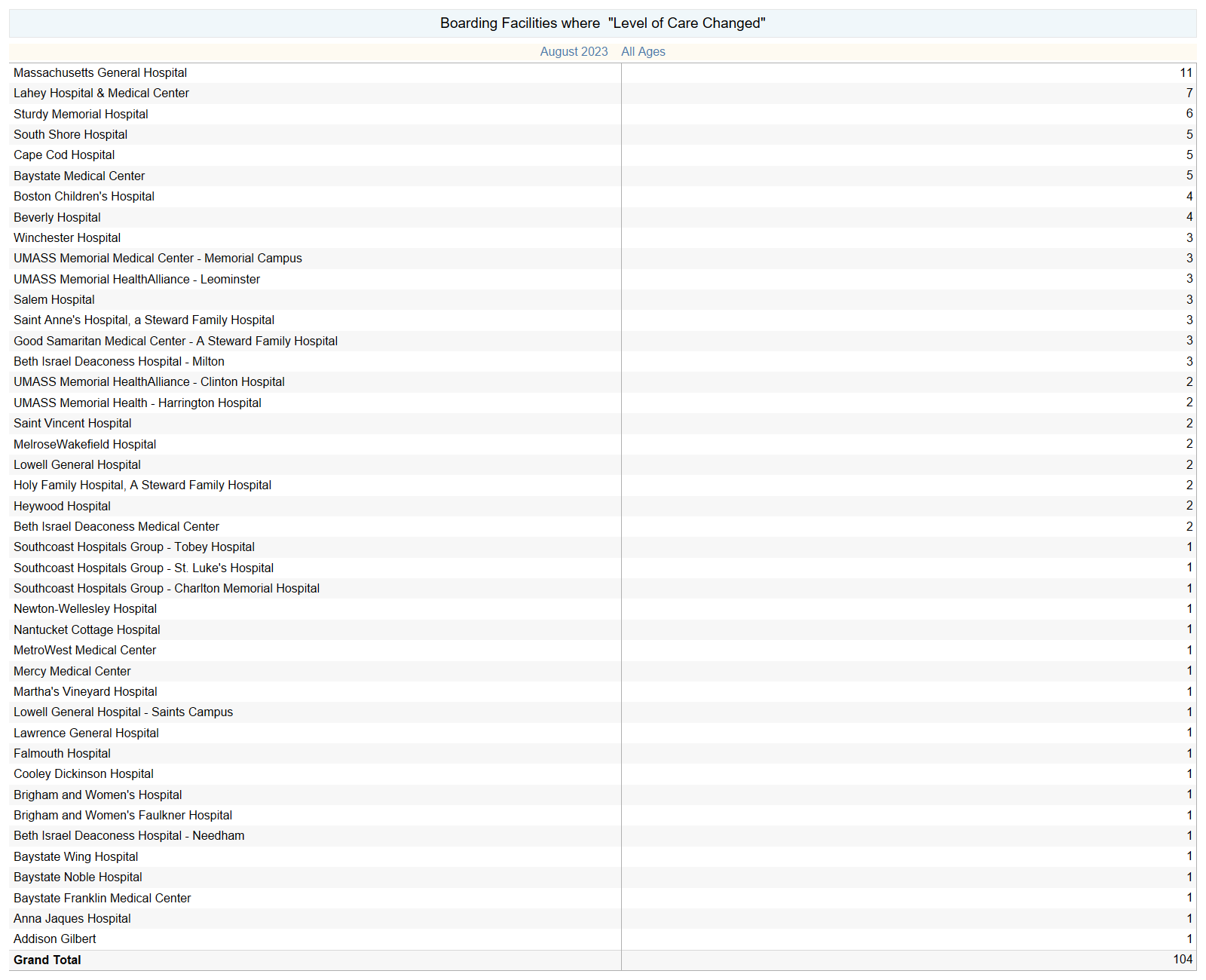 9/13/2023
15
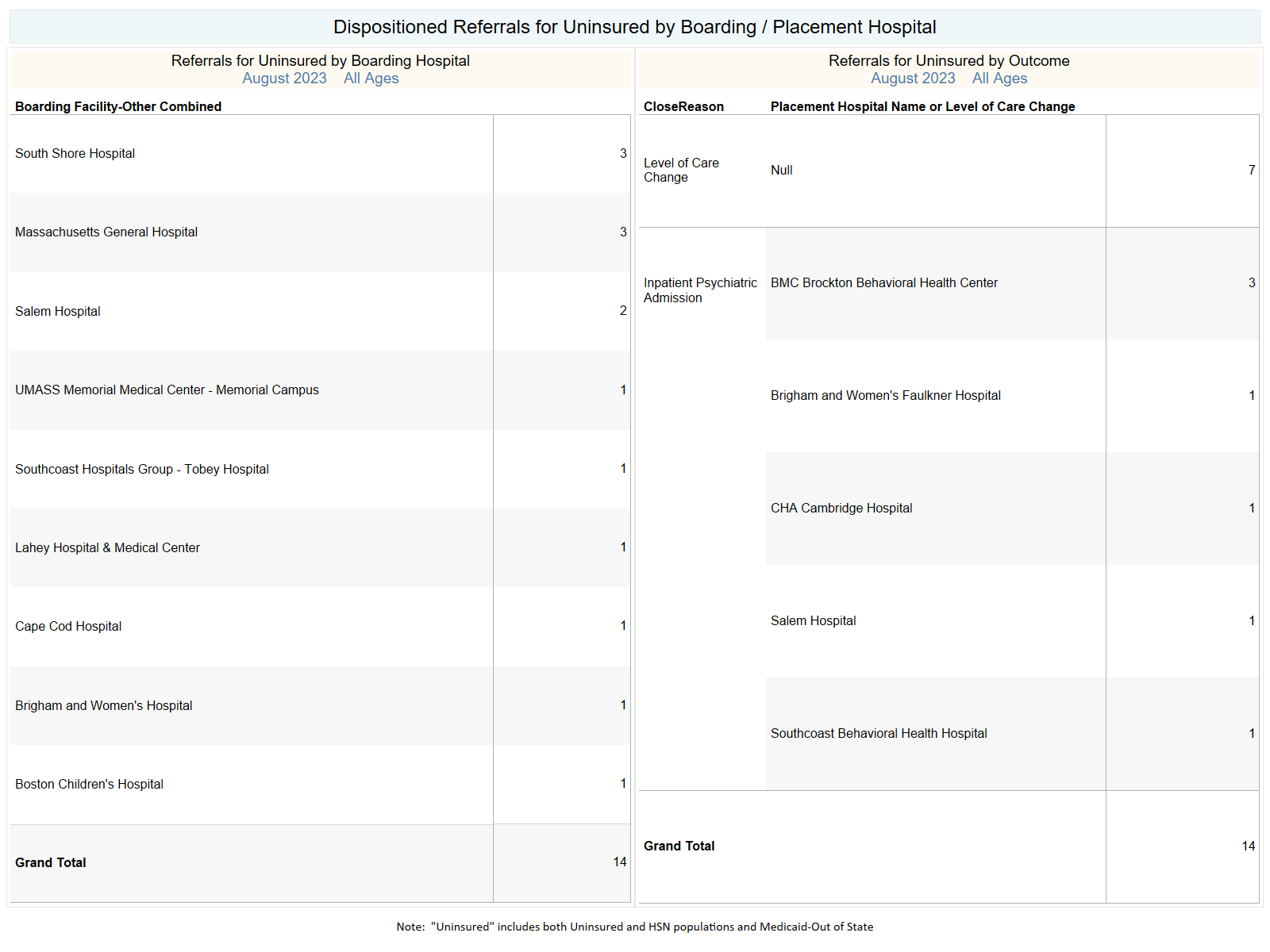 9/13/2023
16